El largo recorrido hasta la Acreditación (Plus) de los restaurantes de una cadena de hamburgueserías

o

Cómo la asignatura de filosofía de COU
sí me sirvió para algo





Ricardo Díaz Cano
Servicio de Evaluación, Planificación y Calidad
Universitat Politècnica de València
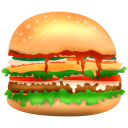 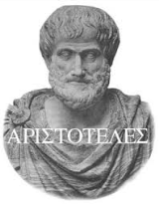 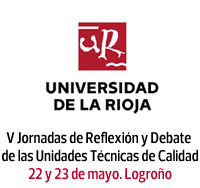 La cadena de hamburgueserías UPBvrger
Los restaurantes
La central
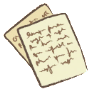 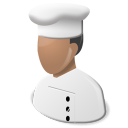 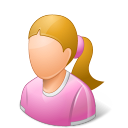 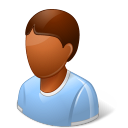 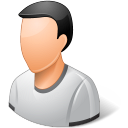 UPBVrger
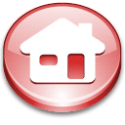 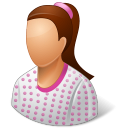 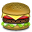 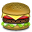 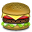 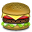 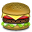 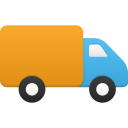 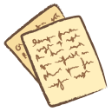 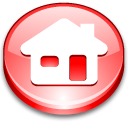 .
.
.
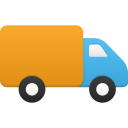 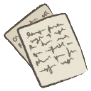 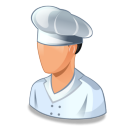 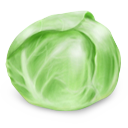 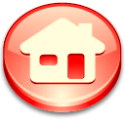 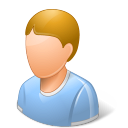 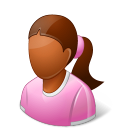 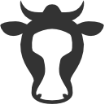 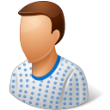 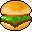 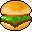 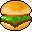 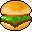 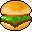 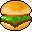 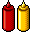 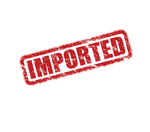 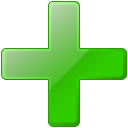 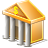 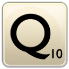 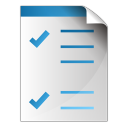 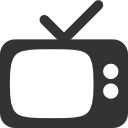 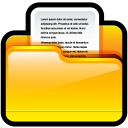 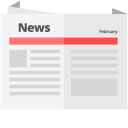 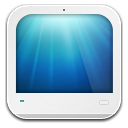 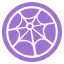 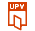 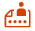 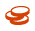 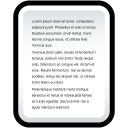 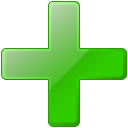 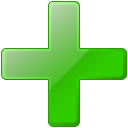 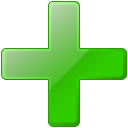 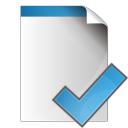 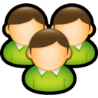 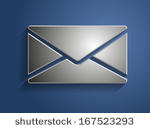 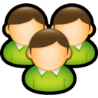 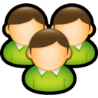 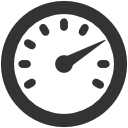 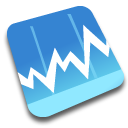 El Decreto por el que se regula la ordenación de los establecimientos oficiales de elaboración y venta de hamburguesas: LA VERIFICACIÓN
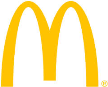 A
ECA
(empresa franquiciadora)
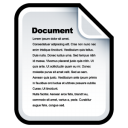 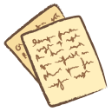 Plan de receta
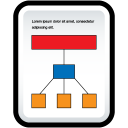 Resultados del cocinaje
Perfil de la hamburguesa al egresar de cocina
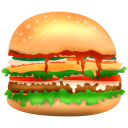 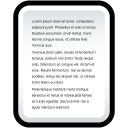 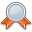 Restaurante
UPBVrger
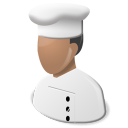 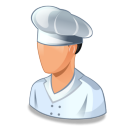 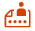 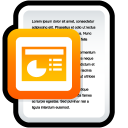 Recursos humanos
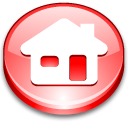 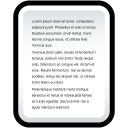 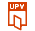 Recursos materiales
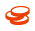 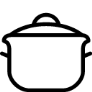 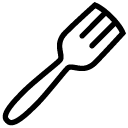 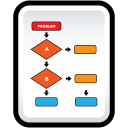 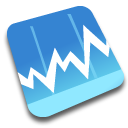 Resultados previstos
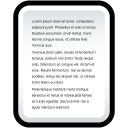 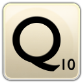 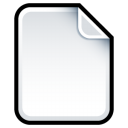 Sistema de garantía de calidad
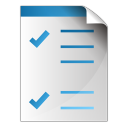 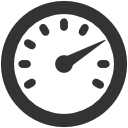 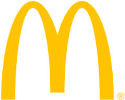 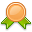 El Decreto por el que se regula la ordenación de los establecimientos oficiales de elaboración y venta de hamburguesas: EL SEGUIMIENTO
(sucursal de                     )
A
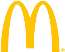 ECA
Información pública
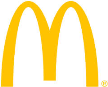 A
AP
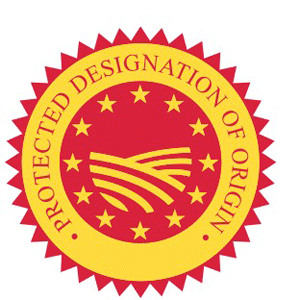 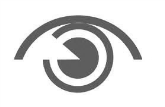 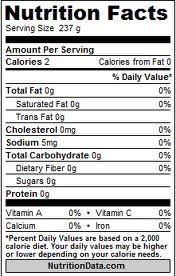 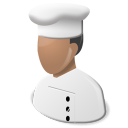 Ingredients
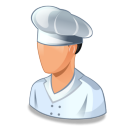 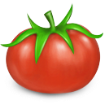 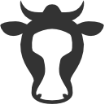 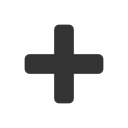 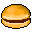 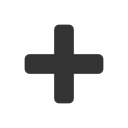 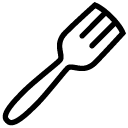 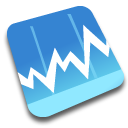 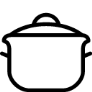 Restaurante
UPBVrger
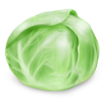 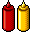 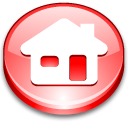 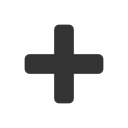 Sistema de garantía de calidad
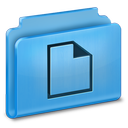 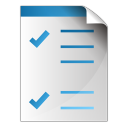 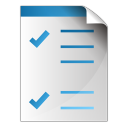 SIGC
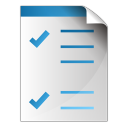 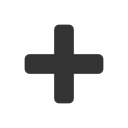 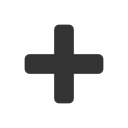 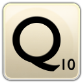 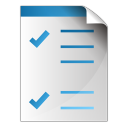 Mediciones
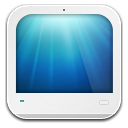 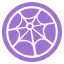 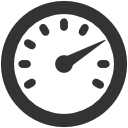 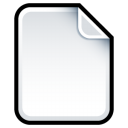 5.000
akreditas
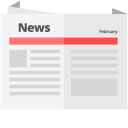 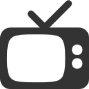 Indicadores
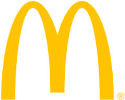 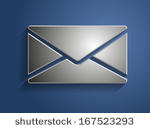 Información
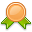 El Decreto por el que se regula la ordenación de los establecimientos oficiales de elaboración y venta de hamburguesas: EL SEGUIMIENTO
UPBVrger
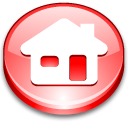 Información pública
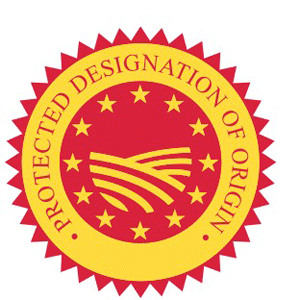 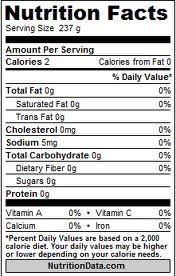 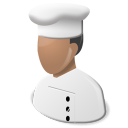 Ingredients
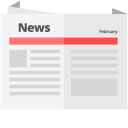 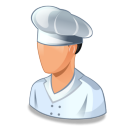 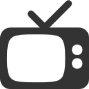 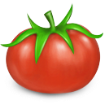 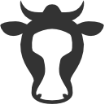 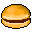 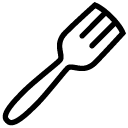 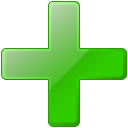 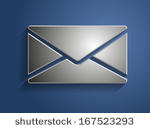 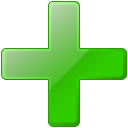 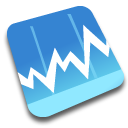 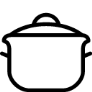 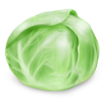 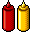 Sistema de garantía de calidad
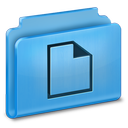 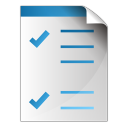 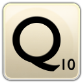 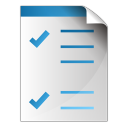 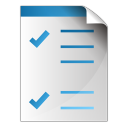 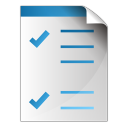 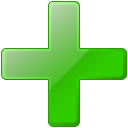 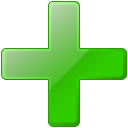 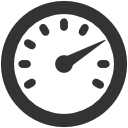 Indicadores
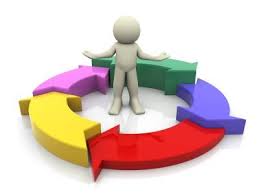 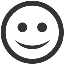 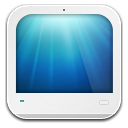 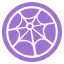 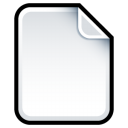 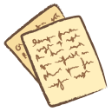 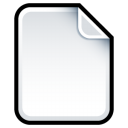 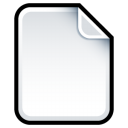 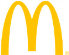 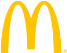 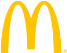 ...
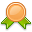 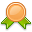 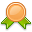 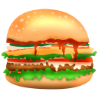 El Decreto por el que se regula la ordenación de los establecimientos oficiales de elaboración y venta de hamburguesas: LA ACREDITACIÓN
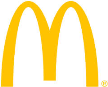 A
ECA
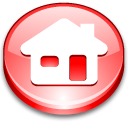 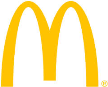 AP
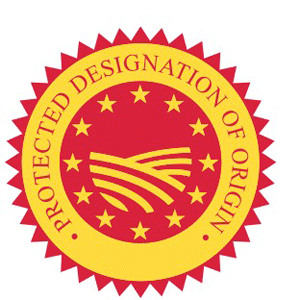 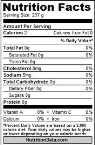 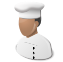 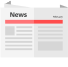 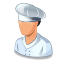 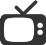 Restaurante
UPBVrger
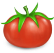 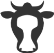 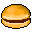 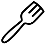 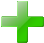 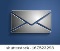 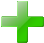 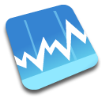 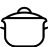 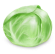 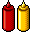 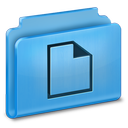 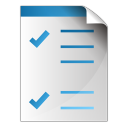 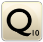 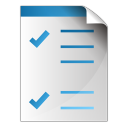 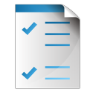 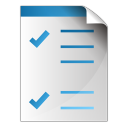 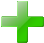 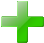 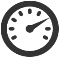 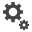 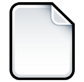 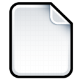 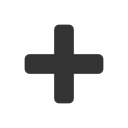 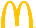 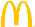 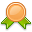 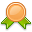 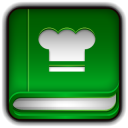 Autoinforme
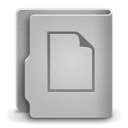 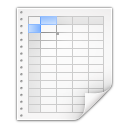 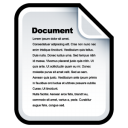 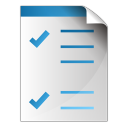 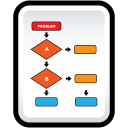 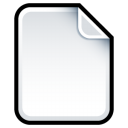 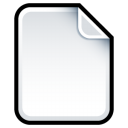 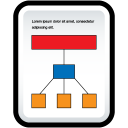 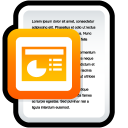 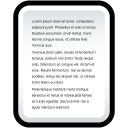 Actas
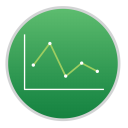 Evidencias
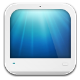 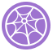 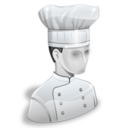 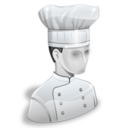 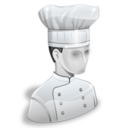 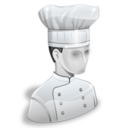 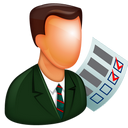 VISITA
El Decreto por el que se regula la ordenación de los establecimientos oficiales de elaboración y venta de hamburguesas: LA ACREDITACIÓN
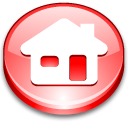 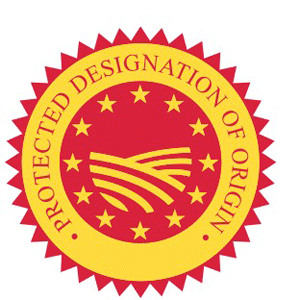 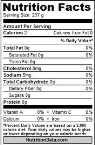 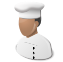 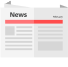 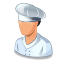 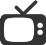 Restaurante
UPBVrger
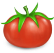 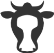 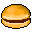 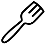 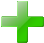 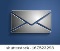 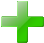 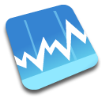 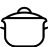 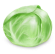 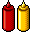 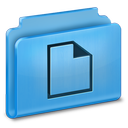 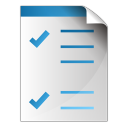 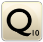 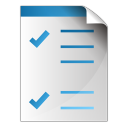 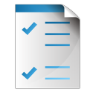 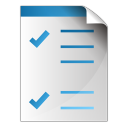 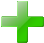 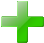 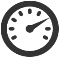 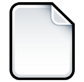 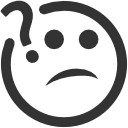 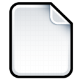 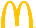 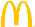 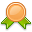 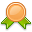 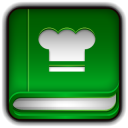 Autoinforme
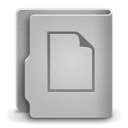 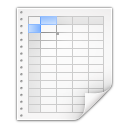 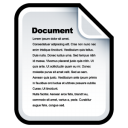 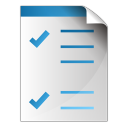 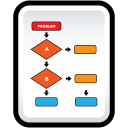 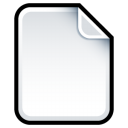 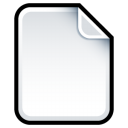 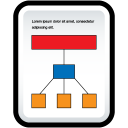 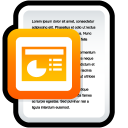 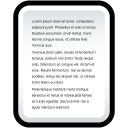 Actas
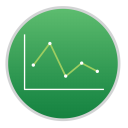 Evidencias
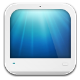 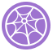 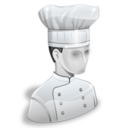 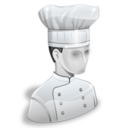 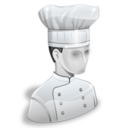 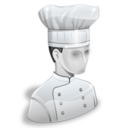 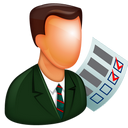 VISITA
LA VISITA…
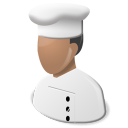 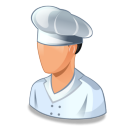 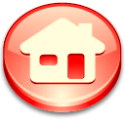 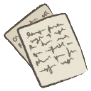 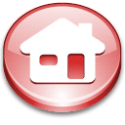 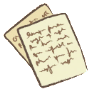 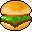 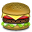 .
.
.
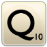 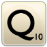 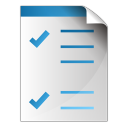 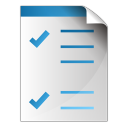 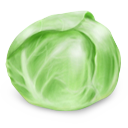 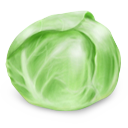 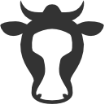 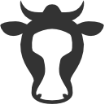 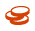 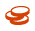 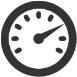 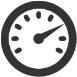 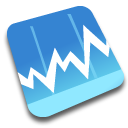 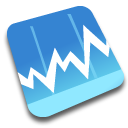 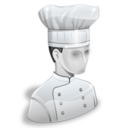 ¿Estructura
organizativa?
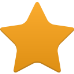 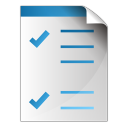 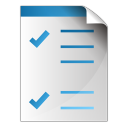 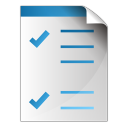 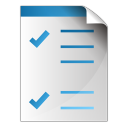 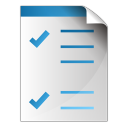 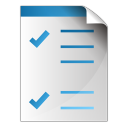 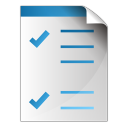 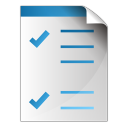 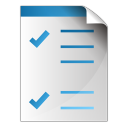 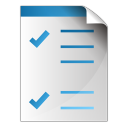 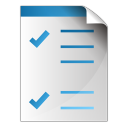 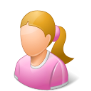 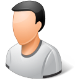 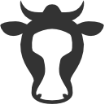 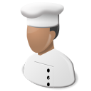 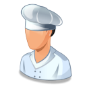 ¿Captación de la opinión de
los grupos de interés?
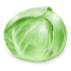 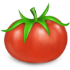 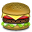 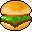 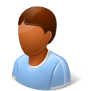 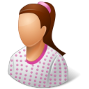 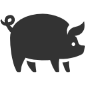 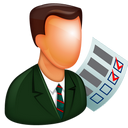 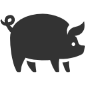 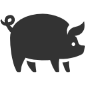 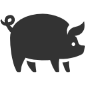 LA ACREDITACIÓN PLUS
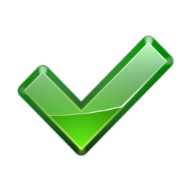 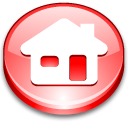 Apoyo de UPBVrger al restaurante en acreditación
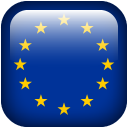 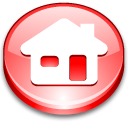 Resultados del cocinaje
Perfil de la hamburguesa al egresar de cocina
…
Características específicas que debe tener una hamburguesa, y cuáles todas
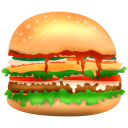 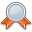 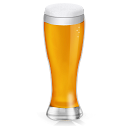 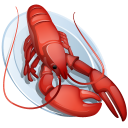 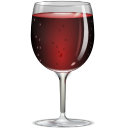 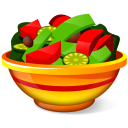 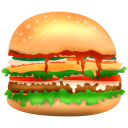 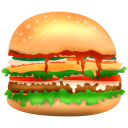 Funcionamiento efectivo individual y en equipo
¿Cómo evalúan que los resultados del cocinaje definidos son adquiridos por  las hamburguesas durante el proceso  de cocinaje?

¿Son los resultados del cocinaje los esperados por los que las emplean para alimentarse?
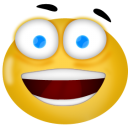 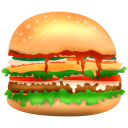 Comunicación efectiva
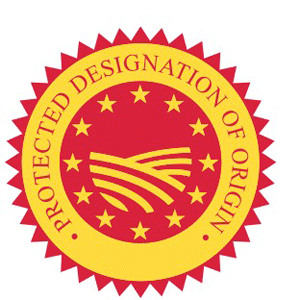 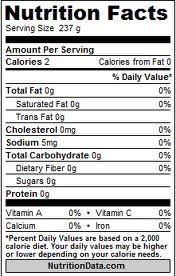 Ingredients
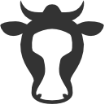 Responsabilidad, ética, normas
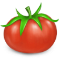 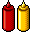 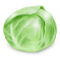 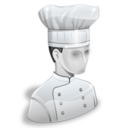 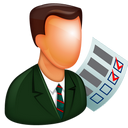 …
CONCLUSIONES

El proceso debe ir a lo sustancial (concepto de sustancia aristotélico, como sustrato donde se asientan los accidentes).
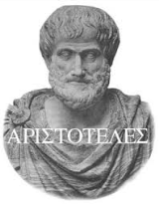 Acredita Plus ≠ plus Acredita.
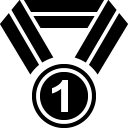 Acredita Plus → títulos con orientación profesional. ¡Empleadores!
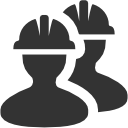 Acredita Plus → títulos con orientación investigadora → 0
¿Empleadores?
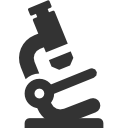 ¿Qué valor añadido aporta ACREDITA, tras una exigente  verificación y un completo seguimiento?
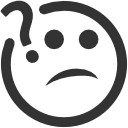 La acreditación sí es necesaria porque permite constatar:
- Los recursos y resultados.
- La visión de los grupos de interés.
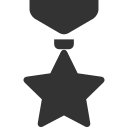